Fundamentos de Mecânica4300151 - Primeiro semestre de 2021
21a aula – Movimento Circular: dinâmica; significado da integral da velocidade angular.
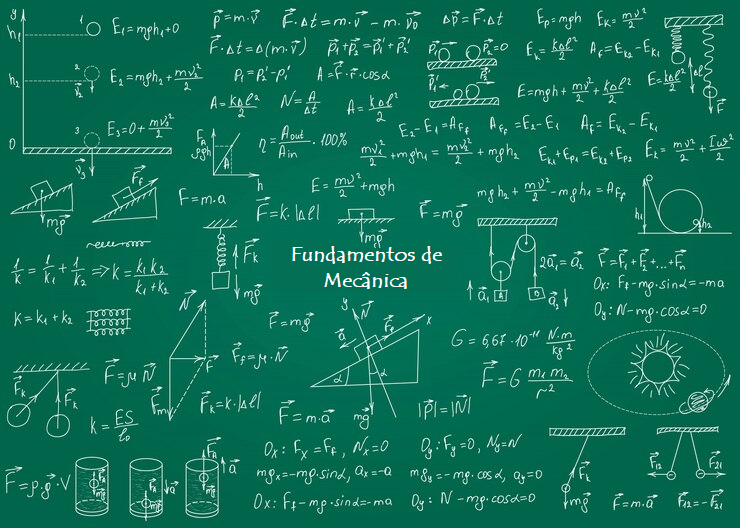 Nilberto H. Medina e Vito R. Vanin
medina@if.usp.br, vanin@if.usp.br
13/06/2022
Objetivos
Definir as grandezas cinemáticas do movimento circular em coordenadas polares :
Posição angular
Velocidade angular
Aceleração angular
Descrever o movimento em coordenadas cartesianas
O Movimento circular uniforme
Período
Frequência
Frequência angular
Relacionar translação e rotação
Relacionar velocidade linear com angular
Relacionar aceleração centrípeta com velocidade e raio
Separar a aceleração em centrípeta e tangente
Relacionar aceleração tangente com a aceleração angular
Interpretar a integral da velocidade angular no tempo
Aplicar os conceitos em casos específicos, em cada tópico
2
Distância percorrida no movimento circular
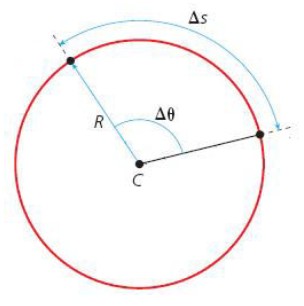 de onde se deduz que
3
2ª Lei de Newton
A Força resultante tem a mesma direção da aceleração
No MCU, a força resultante deve apontar para o centro do círculo
Força centrípeta significa que atua no sentido radial para o centro do círculo.
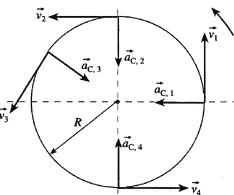 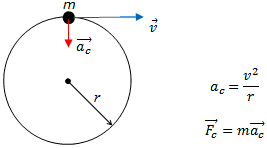 7
A aceleração tangente
Partícula em movimento circular não uniforme
O
O
Conclusão:
11
Exemplos de forças centrípetas
força gravitacional
tração de um fio no movimento de girar um objeto
molas
Forças devidos a cargas elétricas puntiformes
Atrito do pneu com a pista ao fazer uma curva

Frequentemente, é uma combinação de forças cuja resultante 
é direcionada para o centro do círculo
A forma vetorial das leis é essencial 
para se compreender o movimento bidimensional
8
A secadora de salada
Para que serve uma secadora de salada ?
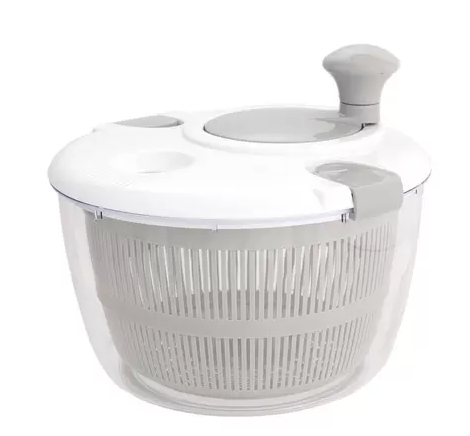 Explique o funcionamento de uma secadora de salada, quantitativamente.

Obtenha os dados necessários do vídeo deste link, 
que é de uma secadora com manivela.

Na sua explicação, indique a função de cada elemento e descreva como você pensa que a velocidade de rotação da manivela tenha sido multiplicada, para que o cesto rode tão rápido.
Enquete
A aceleração local da gravidade é g = 10 m/s2.
A ordem de grandeza da aceleração centrípeta de um ponto do cesto que gira é
0,1 g
g
10 g
100 g
1000 g
Lista 10 ex. 8) Movimento da ponta de uma hélice
Uma hélice em movimento uniforme completa 1200 revoluções a cada minuto. 
Considere um ponto na extremidade da lâmina, a 0,15 m do centro de rotação.
Determine, para esse ponto:
a distância percorrida em uma revolução.
a velocidade.
a aceleração.
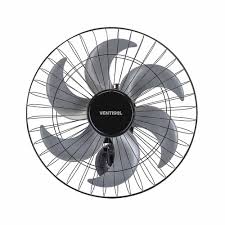 em 1 revolução
a)
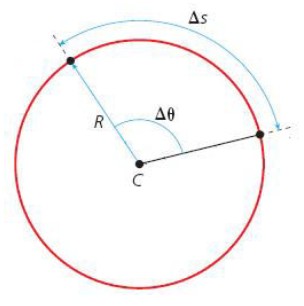 b)
c)
Lista 10 exercício 2)  HMN 3.22 – Rodas acopladas
C
A roda com 30 cm de raio, transmite movimento à com 20 cm de raio, pela correia C, esticada e sem deslizar. A roda maior parte do repouso com aceleração uniforme e em 1,00 min atinge velocidade de regime; efetua 540 rot. no intervalo.
Nesse regime permanente, calcule: 
a) a velocidade angular da roda menor e  b) a velocidade da correia
Para achar a velocidade da roda menor, primeiro achamos a velocidade permanente da maior.
18
O
60 s
t (s)
6
Ex. 5 - Lista 10 -  Efeito da rotação da terra na gravidade local
Considere um objeto parado em relação à Terra, localizado no equador, e que a Terra está em rotação.
Determine a aceleração centrípeta desse objeto.
RaioTERRA = 6370 km
Peso medido no local
Força de gravitação da Terra
A  diferença é devido ao fato da 
Terra ser achatada em dezenas de km
9
Qual seria o período de rotação da Terra para que a aceleração centrípeta desse objeto fosse igual a 9,8 m/s2.
RaioTERRA = 6370 km
10
A lei de gravitação universal
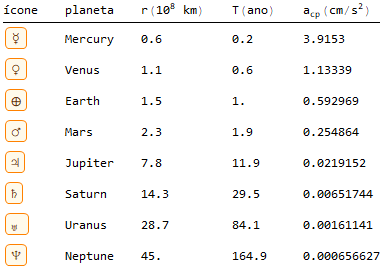 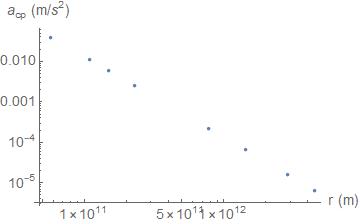 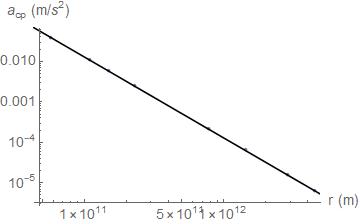 A massa do Sol
Lista 10 ex. 6) RHK E4.34 – Aceleração do elétron no átomo de Bohr

No modelo de Bohr para o átomo de hidrogênio, um elétron gira em torno de um próton em órbita circular de raio 5,2910-11 m, com velocidade igual a 2,18106 m/s. 
Determine a aceleração do elétron nesse modelo.
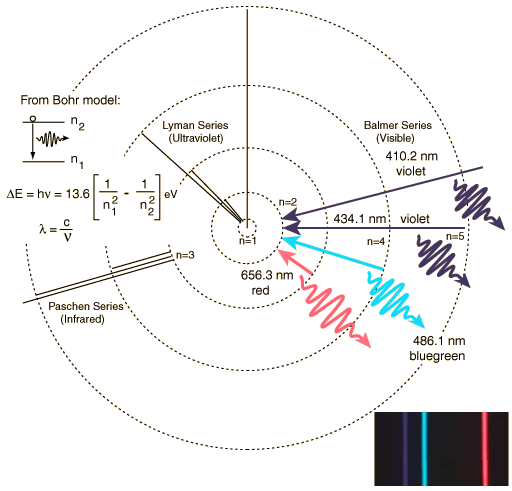 Elétron em órbita circular
14
Ex. 10 Lista 10
y
Esboço animado
d
P
q
O
x
Determine x e y de P em t = 5, 10, 12, 20 s.
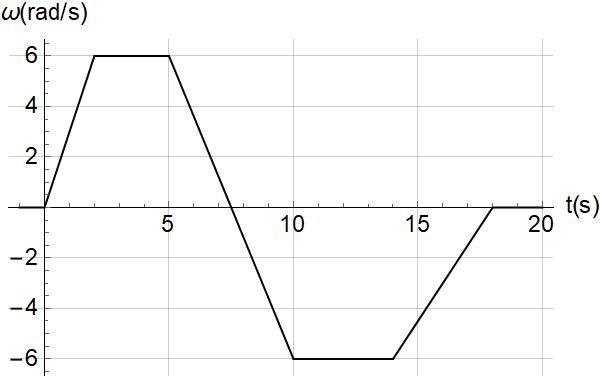 t em s 
x e y em cm
Aceleração centrípeta
Exercício 3 – Lista 10 - HMN 3.24 – MCUA, distância e aceleração média 
Carro percorre, em sentido anti-horário, uma pista circular de 1 km de diâmetro.
Passa pelo Sul, a 60 km/h, em t = 0 s e daí acelera uniformemente, a 240 km/h em 10 s. 
Determine a distância que o carro percorre na pista entre t = 0 e t = 10 s.
Diâmetro da pista = 1 km
12
Calcule o vetor aceleração média do carro entre t = 0 e t = 10 s.
Decompomos a velocidade
y
x
13
Velocidade e aceleração no Movimento Circular Uniforme
Decompondo a velocidade nas direções Ox e Oy
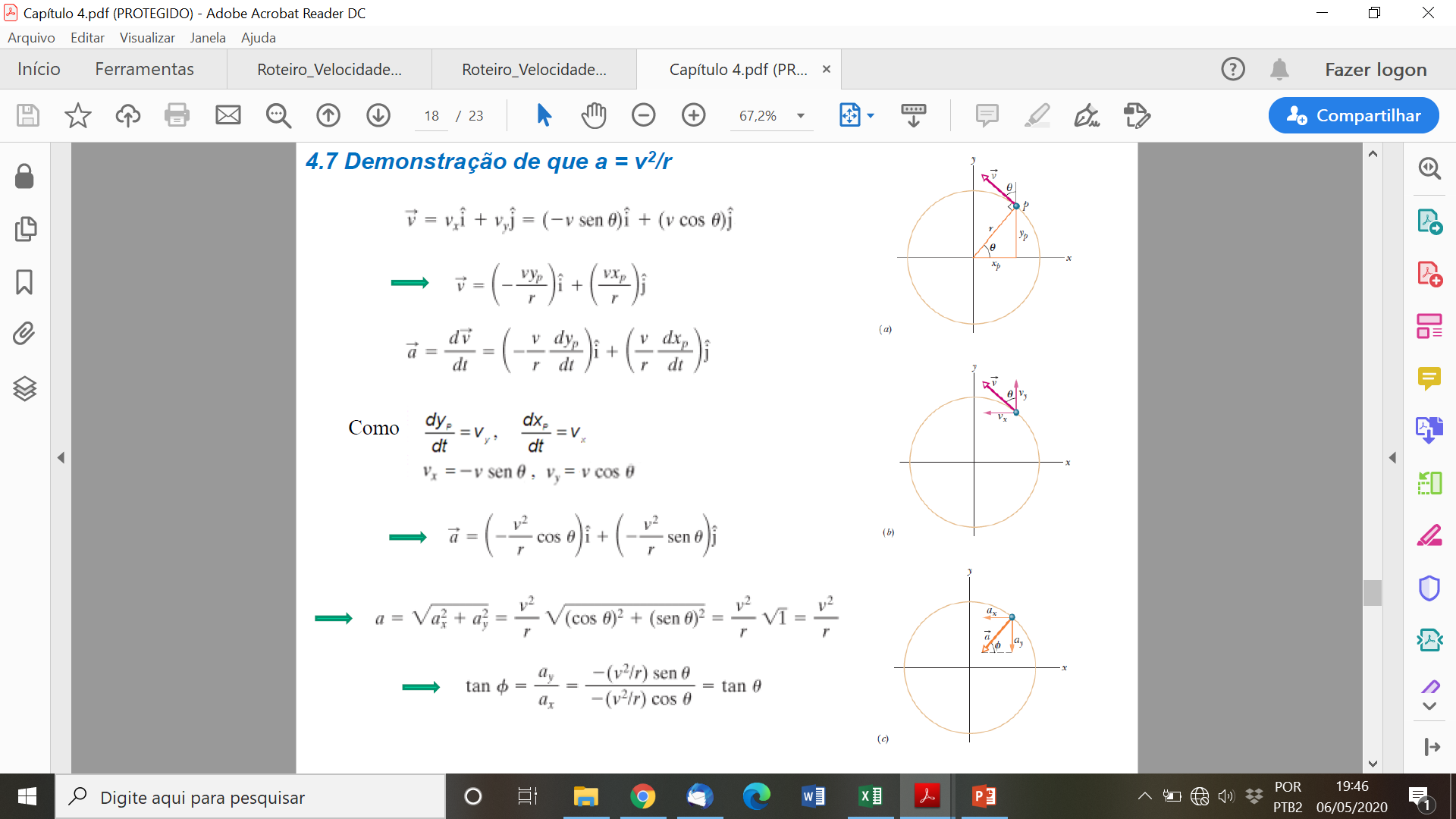 Os sinais foram deduzidos do desenho no 1º quadrante, mas valem para todos os quadrantes – verifique!
Calculando a derivada no tempo
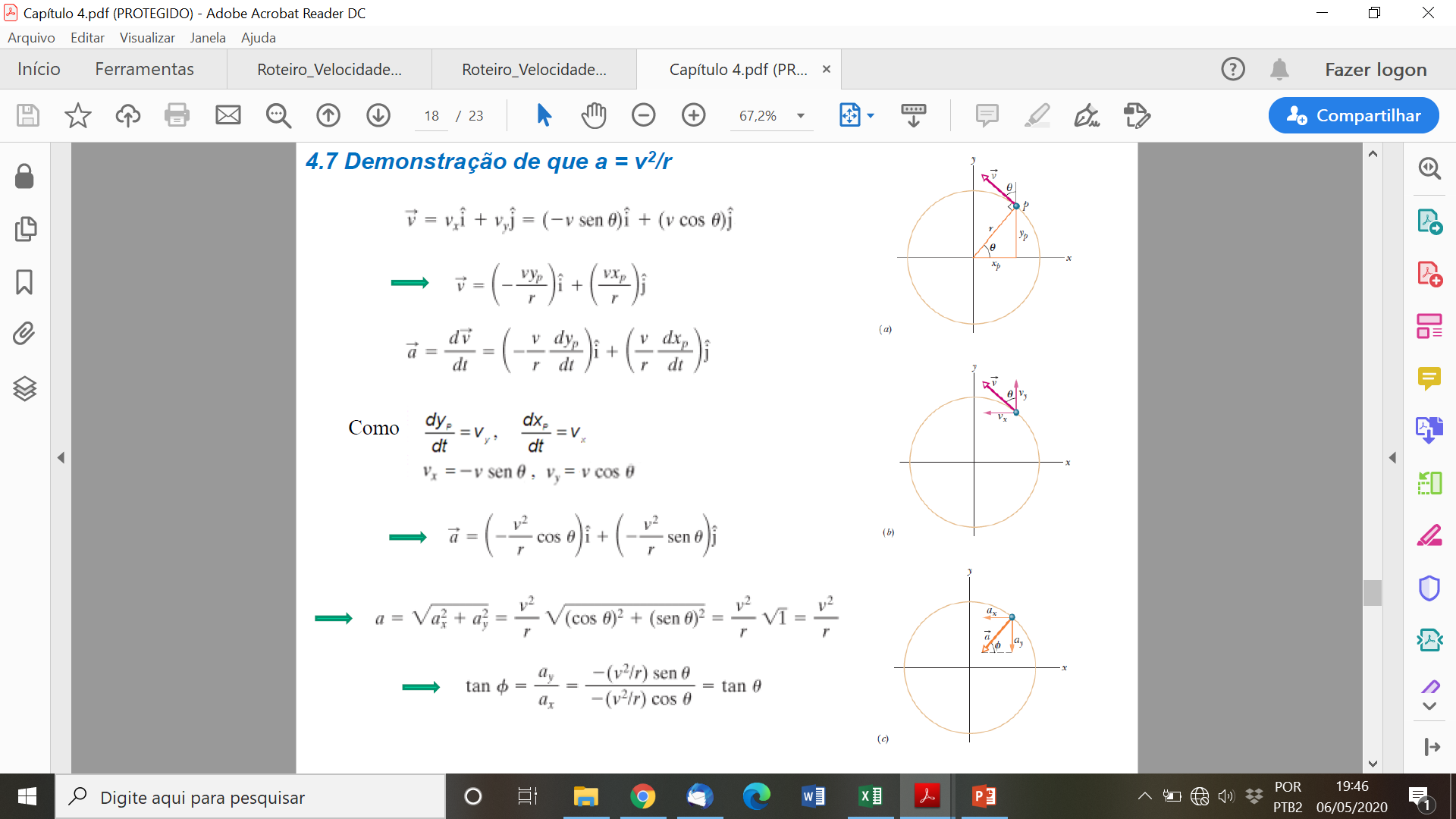 Usando (está no slide anterior)
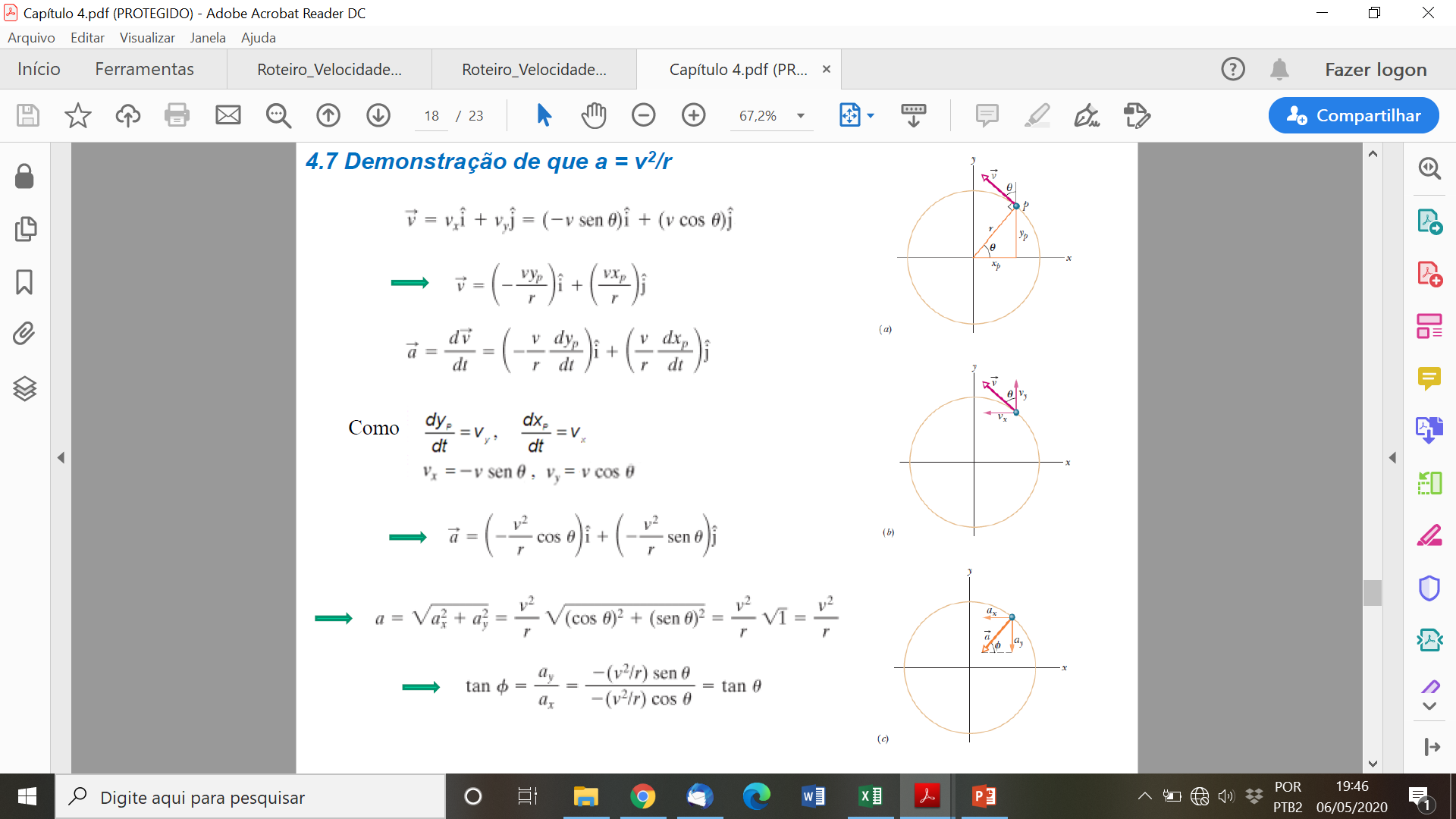 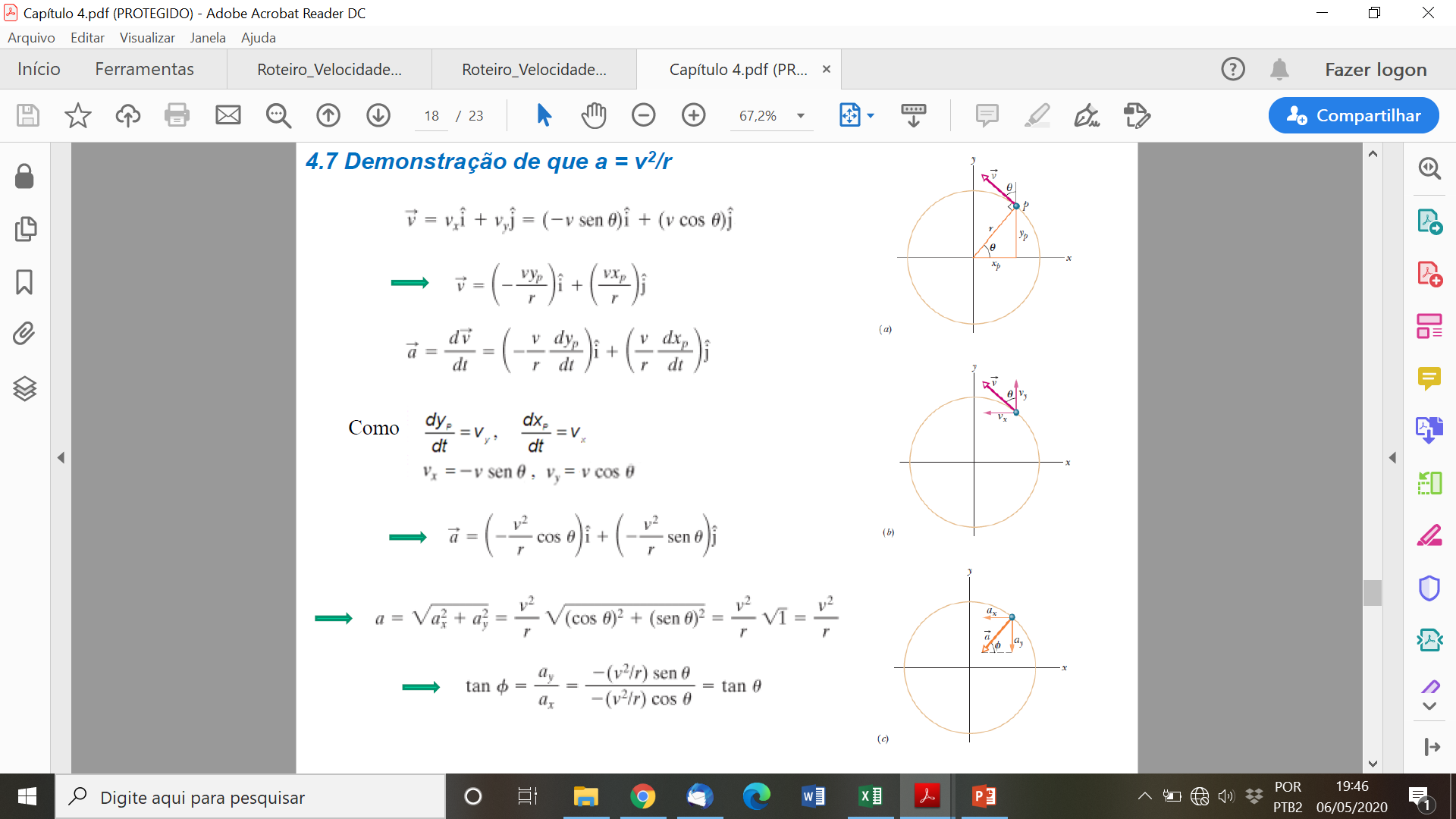 AVISOS
Ler HRK seção 4.6

Questionario 6 de fundamentos fecha amanhã, 3ª-feira.

Questionário 7 de fundamentos abre 4ª-feira.

Ùltimo questionário de CMB (inequações) fecha domingo, 19.

Último relatório (invariância da aceleração com referencial) abre amanhã
Acesse o barema de correção do relatório e verifique se fez algum erro.
Mesmo com boa nota, você pode ter feitos erros que merecem sua atenção!
Aproveite essa oportunidade de avançar no seu conhecimento.
Até a Próxima Aula
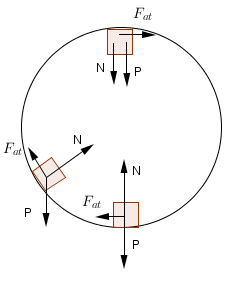 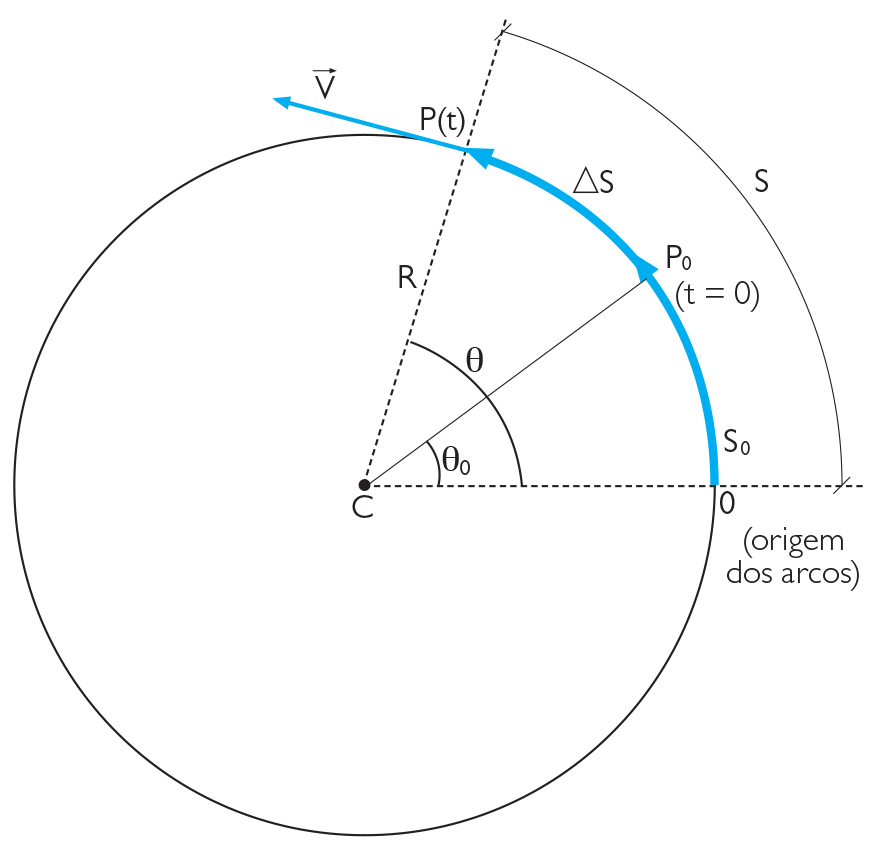